Психосоматика-что это?
Психосоматика – направление в медицине и психологии, которое изучает заболевания соматического характера. Учение о влиянии души на состояние организма было популярно уже во времена Древней Греции.
Как правило, психосоматический симптом «маскируется» под симптомы того или иного заболевания. При возникновении недуга, человек обращается к врачам. Они направляют на обследование, ориентируясь на жалобы пациента. После прохождения обследования пациенту назначают ряд медикаментов, которые на некоторое время улучшают состояние, но приносят лишь временное облегчение, и болезнь возвращается снова. Тогда можно смело предположить, что человек имеет дело с психосоматикой.
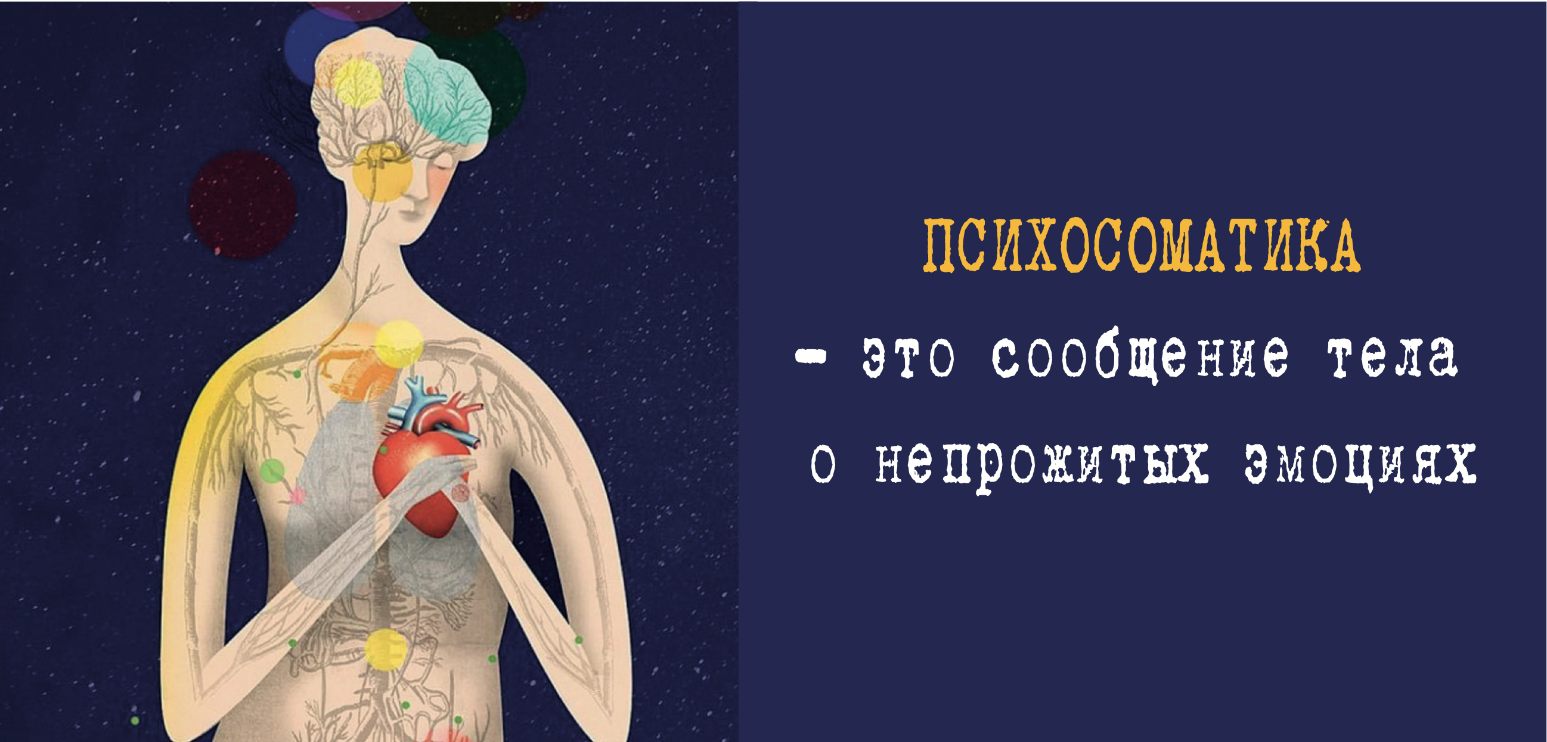 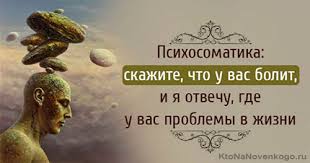 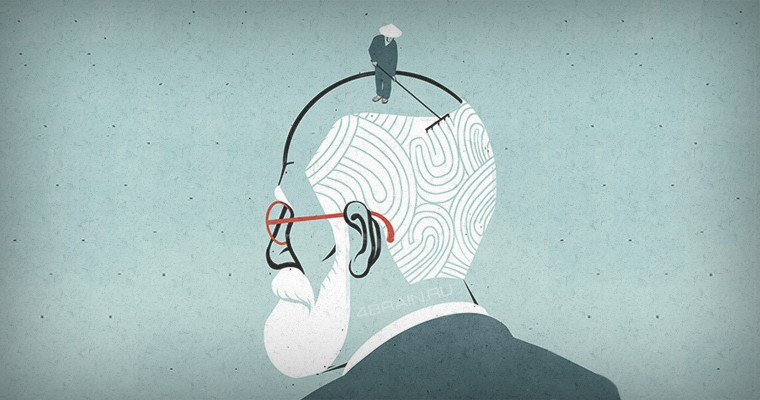 Откуда? Теории возникновения
З. Фрейд.
Гиппократ, Гален, Флендерс Данбар
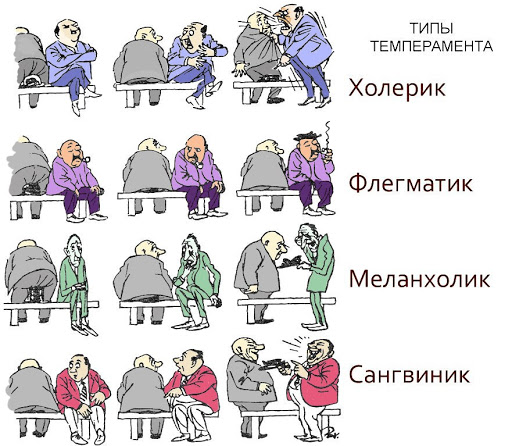 Алекситимия
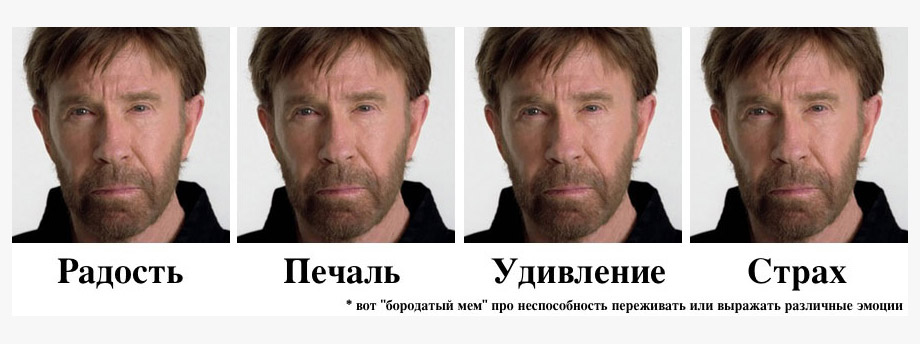 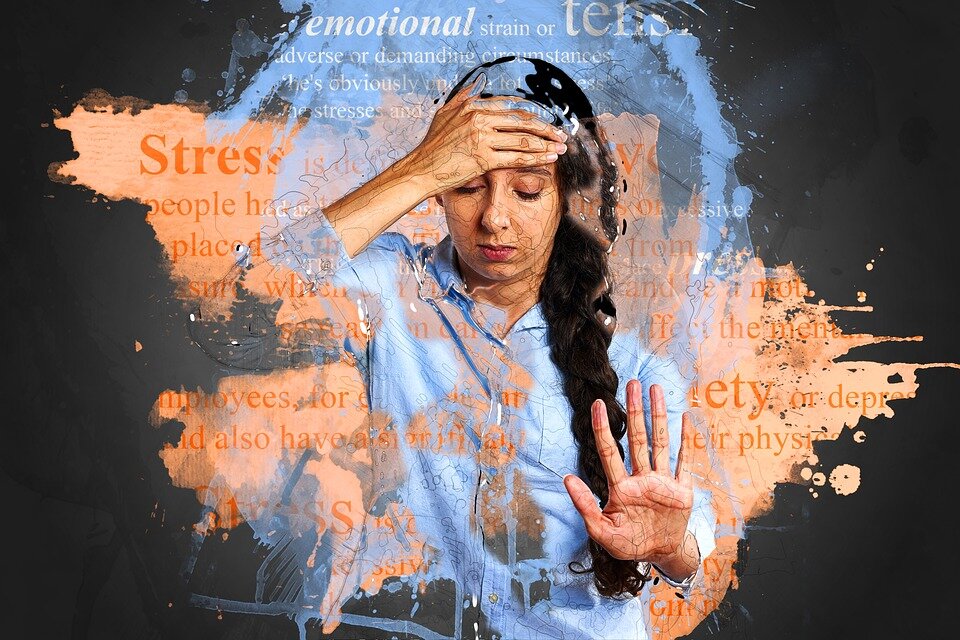 Теория Ф. Александера
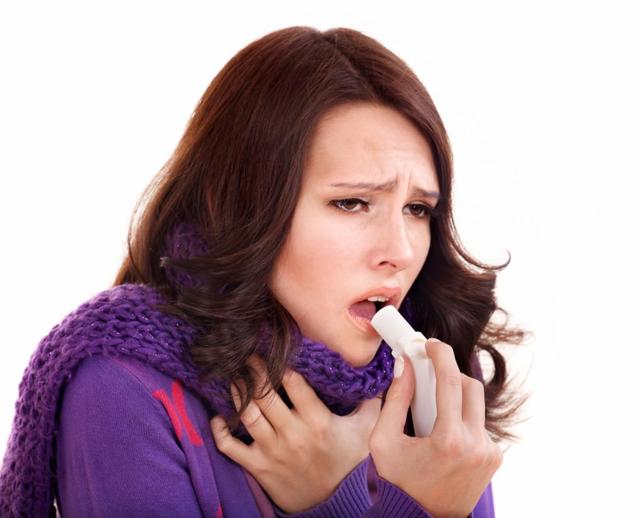 Теория стресса
Первичные Эмоции

Тревога
Страх
Гнев
Агрессия
Беспокойство
Злость
Вторичные Эмоции

Обида
Зависть
Вина
Стыд
Ревность
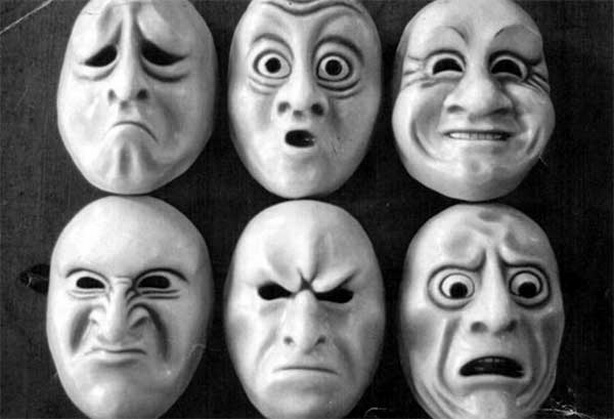 Причинами психосоматических реакций могут выступать:
 
Внутренний Конфликт. 
Язык тела. 
Мотивация или условная выгода. 
Опыт прошлого. 
Идентификация. 
6. Внушение. 
7.Самонаказание.
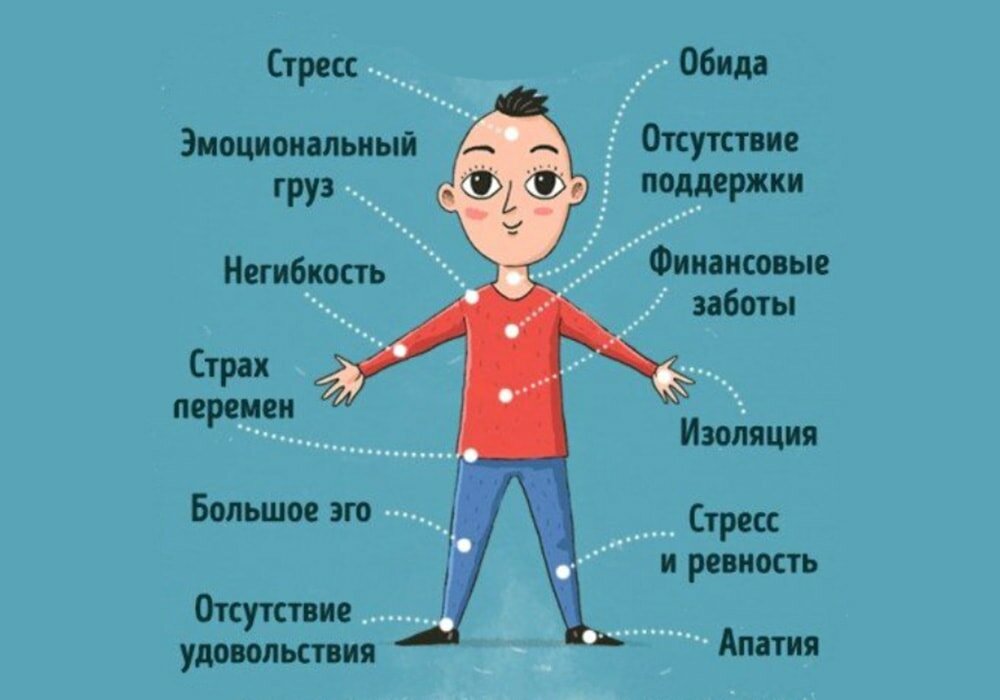 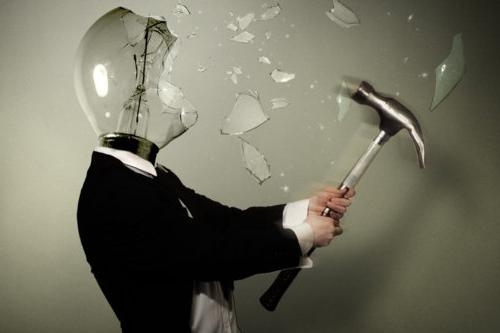 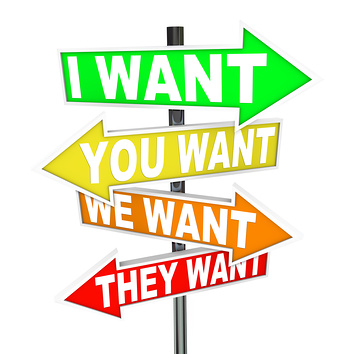 Формирование симптома
ОКРУЖАЮЩИЙ МИР
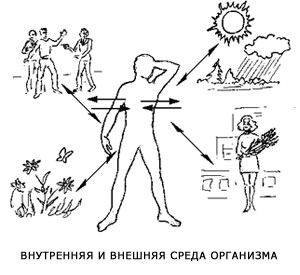 Любой значимый чел. (родитель, близкий чел.)
Я
Симптомы психосоматических заболеваний
1. Нет физической или органической причины заболевания.
2. Частое повторение заболевания. 
3. Наличие психологической травмы или хронических стрессов.
4. Традиционное лечение не помогает.
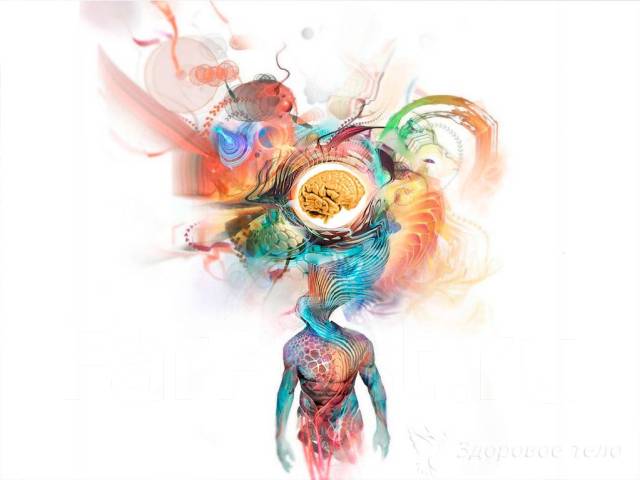 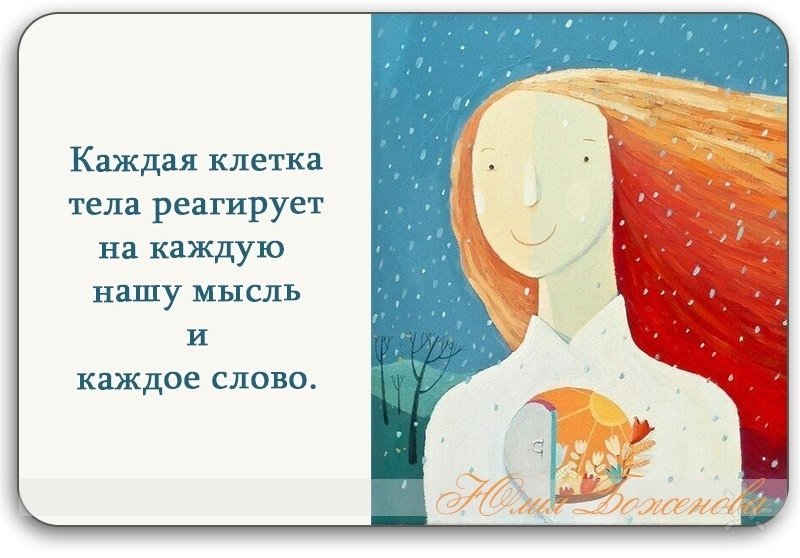 Мы теряем силы, когда:
• говорим «да», в то время как хотелось сказать «нет»,
• улыбаемся, вместо того, чтобы заплакать,
• не отдыхаем,
• уговариваем себя потерпеть еще немного, вместо того, чтобы понять «Ради какой светлой цели я сейчас это терплю?»
• обижаемся, вместо того, чтобы попросить человека о том, что нам нужно,
• занимаемся не своим делом,
• человек неинтересен, а мы по каким-то придуманным причинам продолжаем с ним общаться,
• люди рядом с нами большую часть времени говорят о негативе,
• говорим много о политике, тарифах ЖКХ, пробках на дорогах, и т.д.
• сплетничаем,
• много и эмоционально рассказываем о том, как живут другие,
• работаем на неинтересной, надоевшей работе,
• боимся,
• ждем, что кто-то придет (Дед Мороз, принц, олигарх Леопольд) и жизнь изменится,
• ругаем себя, считаем себя недостойными, неумелыми, неудачливыми
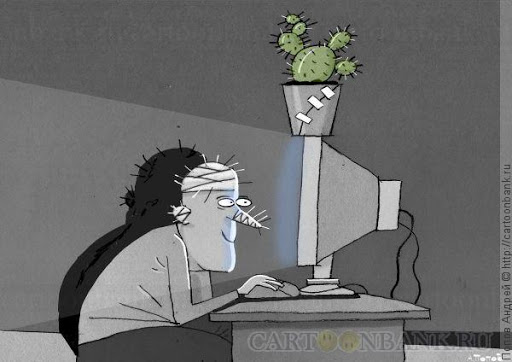 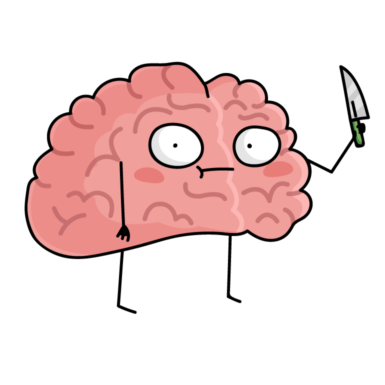 Мы набираем силу когда:
• Знакомимся с новыми людьми,
• Получаем новые знания,
• Путешествуем,
• Преодолеваем свои страхи,
• Пробуем что-то новое,
• Гуляем (не путайте с «бежим на работу» или идем в магазин, 
а именно гуляем без всякой определенной цели),
• Занимаемся творчеством,
• Общаемся с приятными людьми,
• Общаемся с людьми, которые нас поддерживают и верят в нас,
• Занимаемся своим телом (физ. акт-ть, телесные практики, баня, бассейн),
• Освобождаем физическое пространство (вспомните, как по-другому вы себя чувствуете в отремонтированной комнате),
• Освобождаем эмоциональное пространство (вспомните, как вы по-другому себя чувствуете, когда удалось простить и проститься с человеком),
• Говорим «нет», когда хочется сказать «нет» и говорим «да», когда хочется сказать «да»,
• Начинаем делать то, что нам хочется.
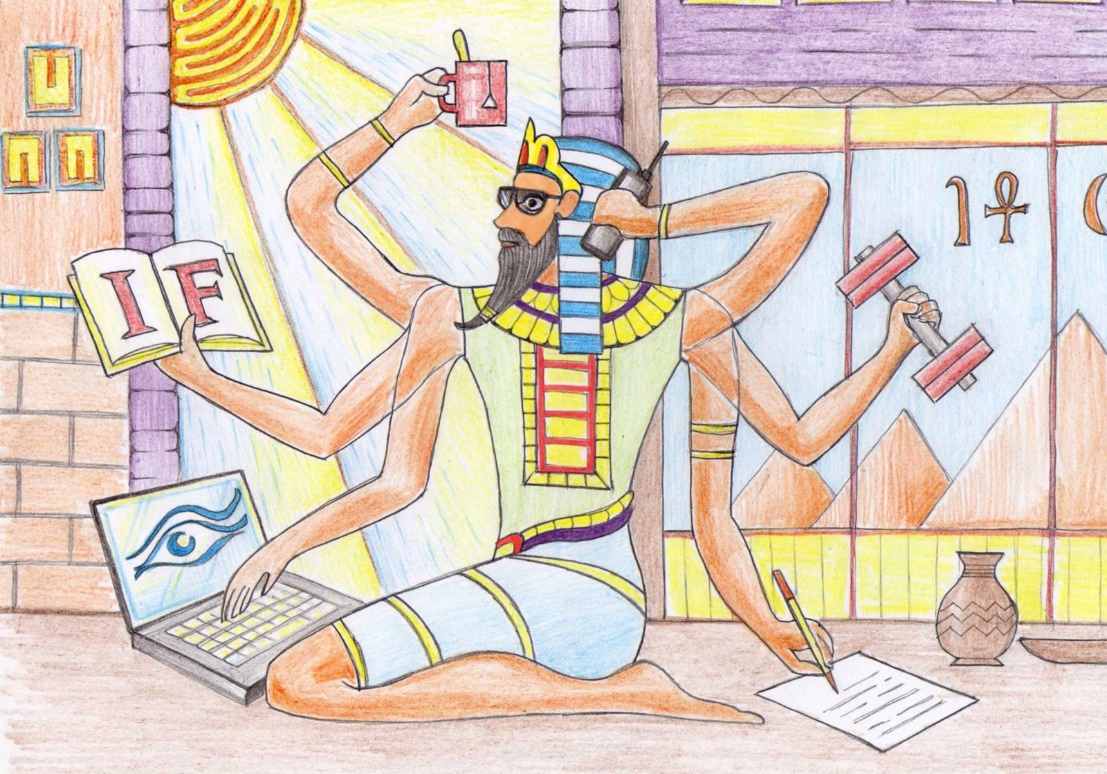 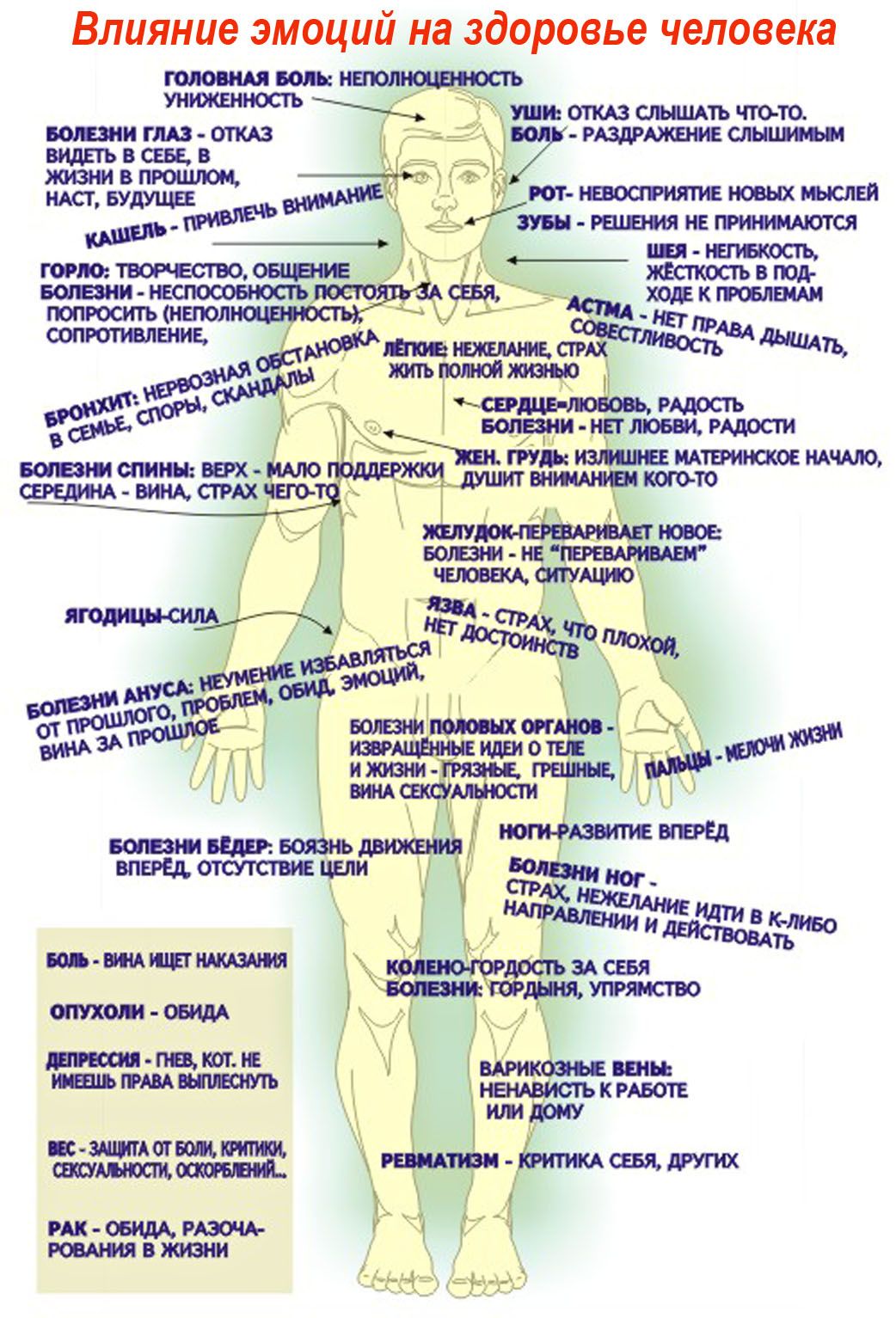 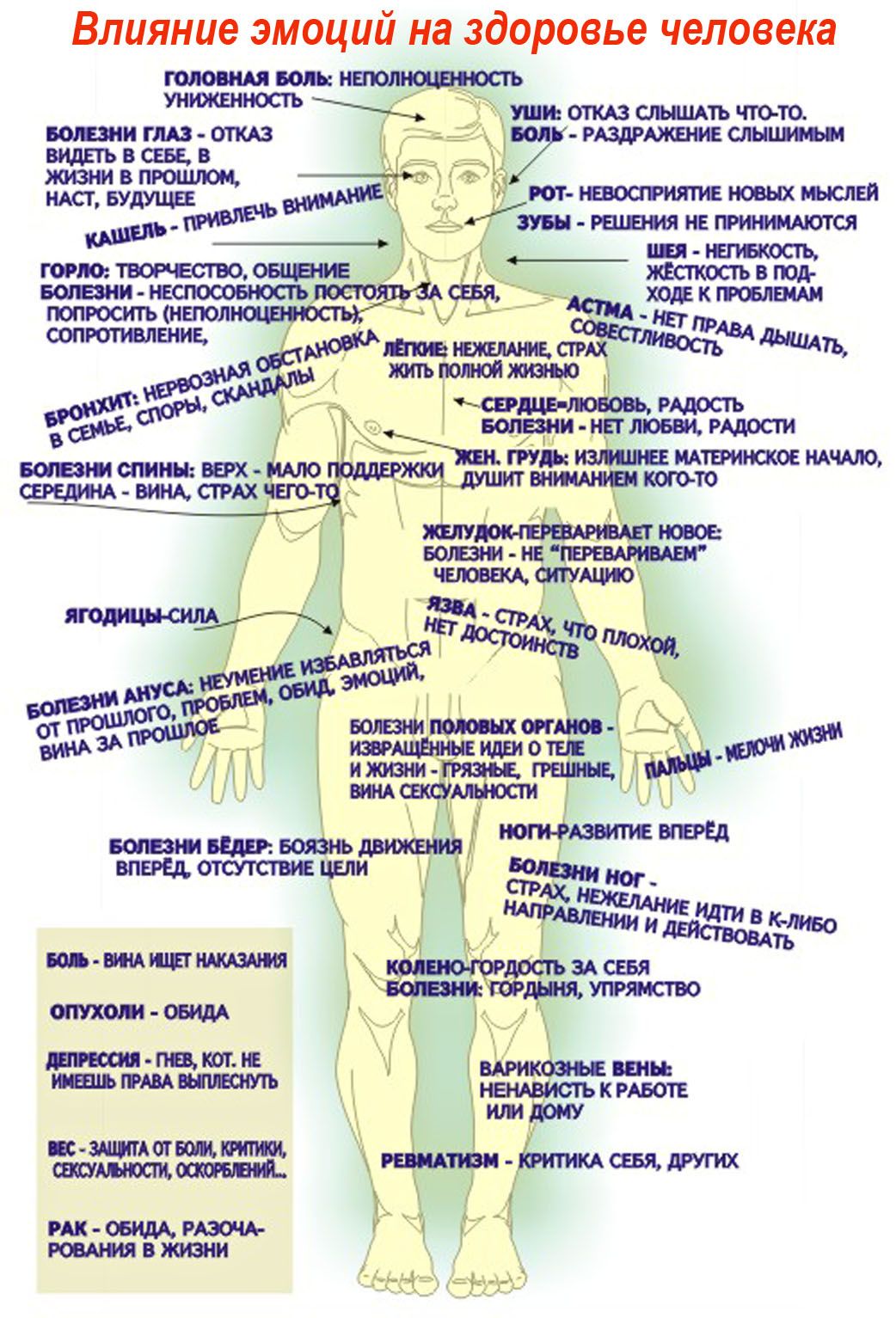 Психосоматическая карта личности
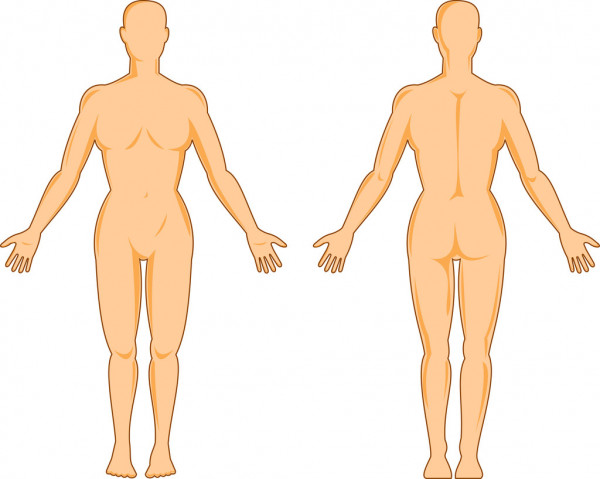